আজকের পাঠে সবাইকে  স্বাগতম
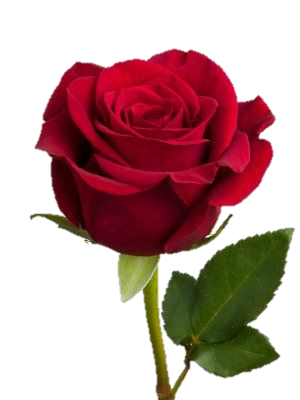 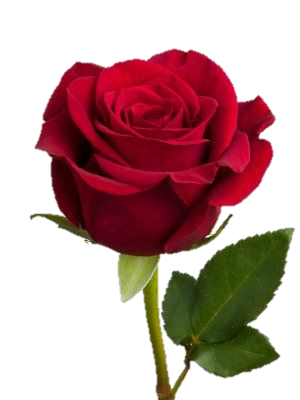 পাঠ পরিচিতি
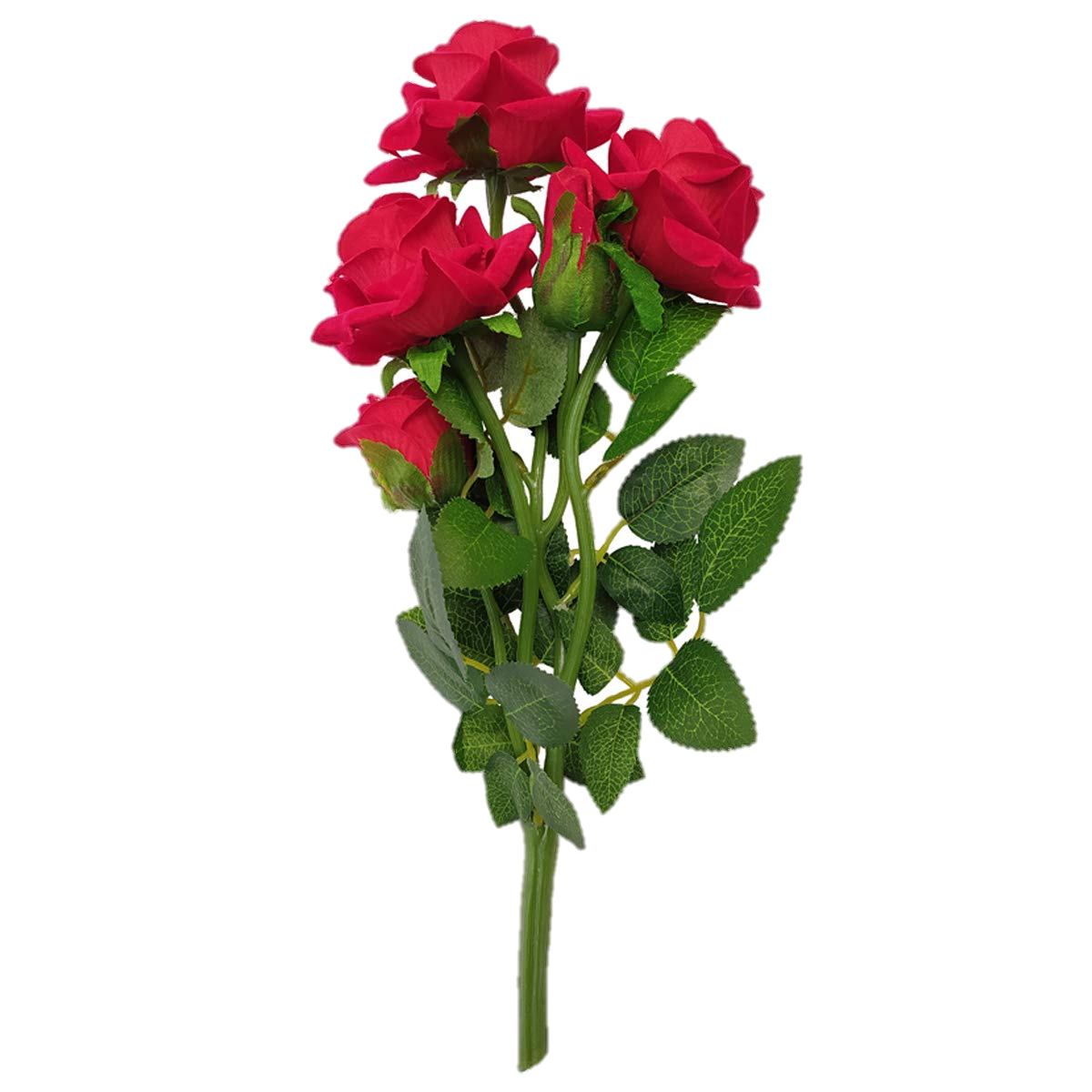 শিক্ষক পরিচিত
মোঃ শহিদুল ইসলাম
সহকারি শিক্ষক 
বালেন্দা সরকারি প্রাথমিক বিদ্যালয়
শেরপুর,বগুড়া ।
Email:shohidulastgpss@gmail.com
বিষয়ঃ বাংলা 
শ্রেণিঃ চতুর্থ  
পাঠঃ বাওয়ালিদের গল্প
পাঠ্যাংশঃ আমাদের জন্মভুমি বাংলাদেশ  …………মাছ,কুমির ও হাঙর।
তারিখঃ
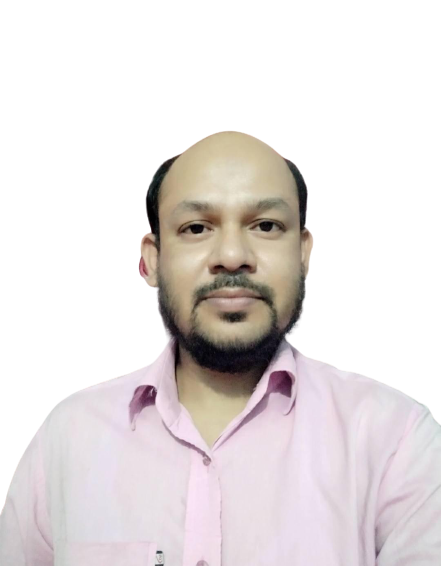 এসো ,আমরা কয়েকটি  ছবি দেখি
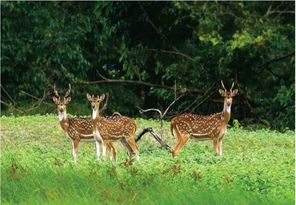 হরিণ
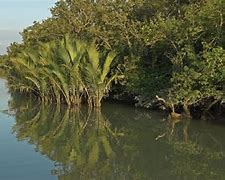 বঙ্গোপসাগরের তীরে সুন্দরবন
আমাদের আজকের পাঠ
বাওয়ালিদের গল্প
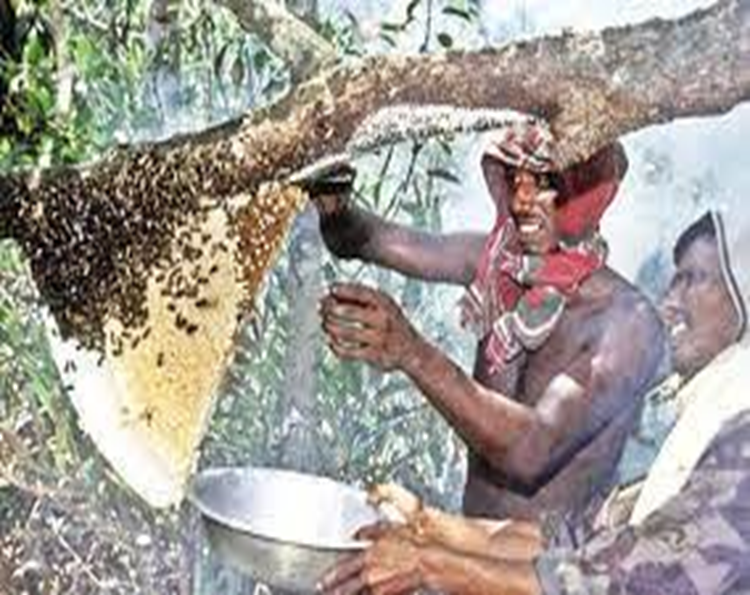 পাঠ শেষে শিক্ষার্থীরা যা যা শিখবে
১.৩.১ যুক্তব্যঞ্জন-সংবলিত শব্দ পড়তে পারবে।
১.২.১ যুক্তব্যঞ্জন সহযোগে তৈরি শব্দ স্পষ্ট ও শুদ্ধভাবে বলতে পারবে।
১.১.১ যুক্তব্যঞ্জণ সহযোগে গঠিত শব্দ শুনে বুঝতে পারবে।
১.৪.১ যুক্তব্যঞ্জন ভেঙে লিখতে পারবে।
পাঠ উপস্থাপন
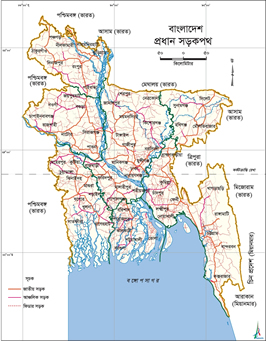 আমাদের জন্মভূমি বাংলাদেশ। এর প্রায় পুরোটাই সমতলভূমি।
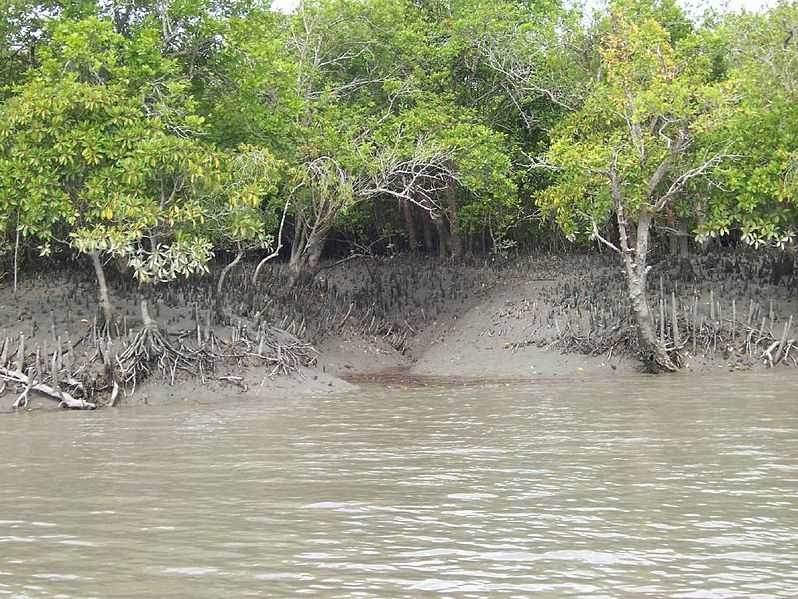 আমাদের দেশের দক্ষিণ-পশ্চিম কোণে, বঙ্গোপসাগরের তীরে সুন্দরবন।
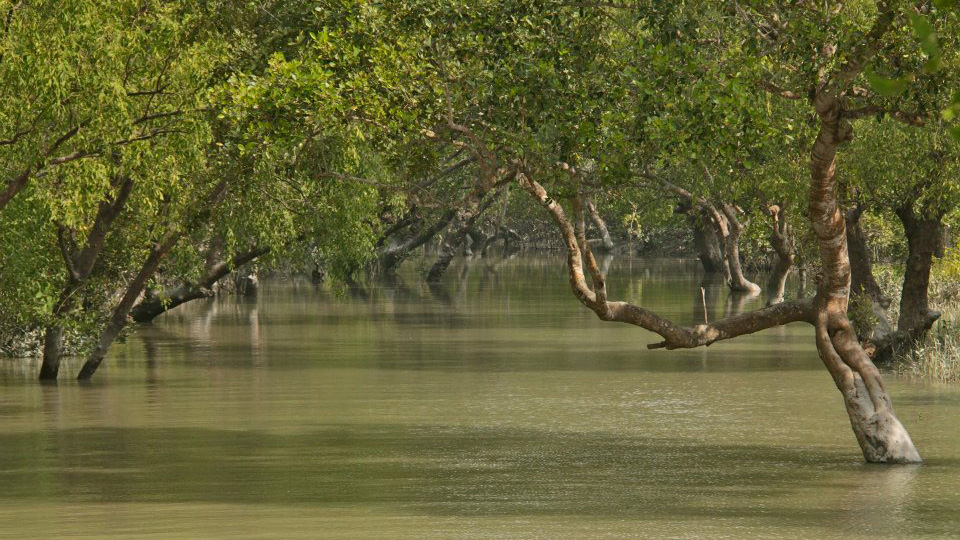 এই বনের সব গাছই বঙ্গোপসাগরের নোনা পানিতে বেঁচে আছে
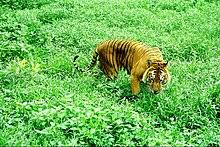 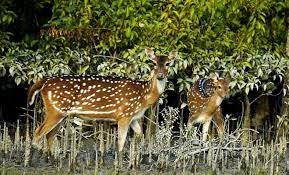 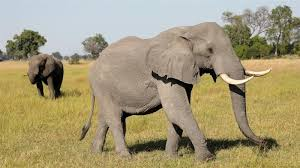 হরিণ
হাতি
বাঘ
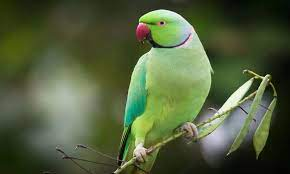 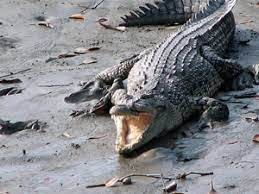 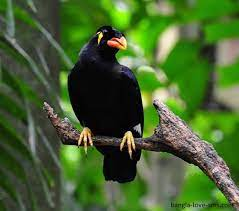 টিয়া
কুমির
ময়না
এই বন নানা ধরনের হাজার রকমের পশু ও পাখিতে পূর্ণ।
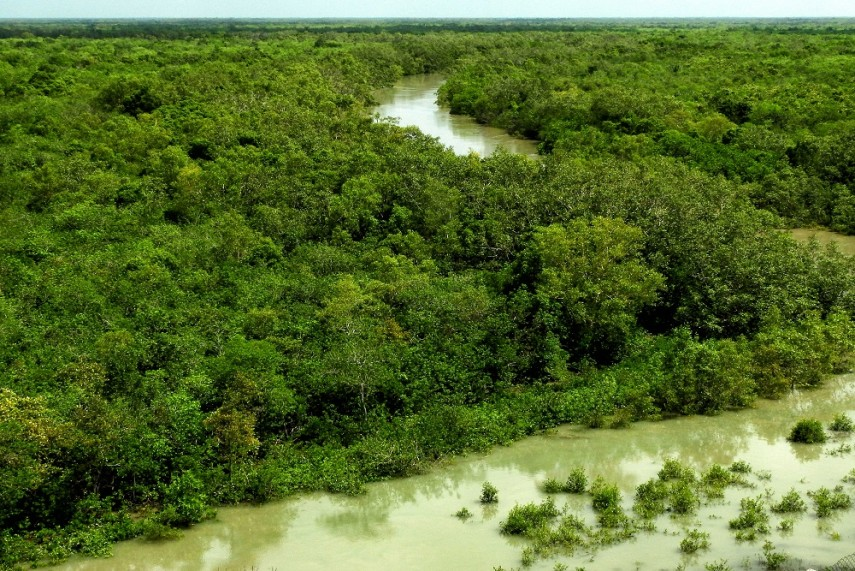 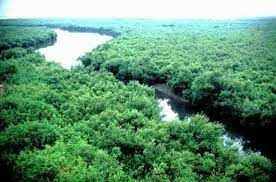 গভীর বন
গভীর বন
সুন্দরবনের কোনো কোনো জায়গায় গাছপালা এত ঘন যে, সূর্যের আলো মাটিতে পৌঁছায় না।
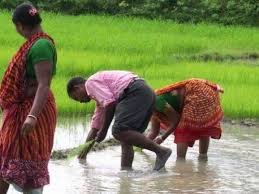 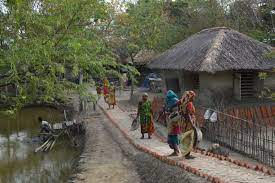 কৃষিকাজ
গ্রাম
সুন্দরবনের তিনপাশে ছড়িয়ে আছে অনেক গ্রাম। গ্রামের মানুষ কৃষিকাজ করেন ।
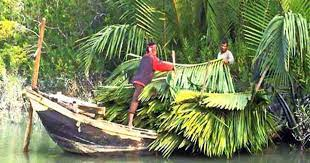 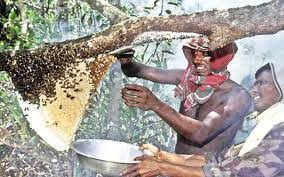 মধু সংগ্রহ
গোলপাতা সংগ্রহ
গ্রামের অনেক মানুষ বন থেকে গোলপাতা ও মধু সংগ্রহ করে।
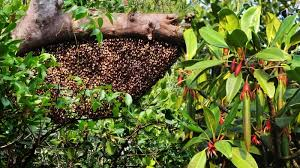 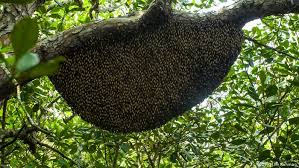 মৌচাক
মৌচাক
মৌমাছিরা গাছে গাছে তাদের মৌচাক বানায়।
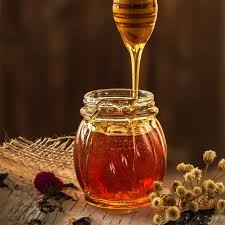 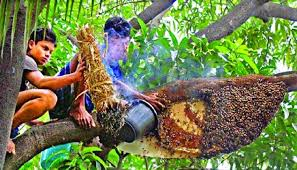 মধু
মধু সংগ্রহ
যারা মৌচাক থেকে মধু সংগ্রহ করেন, তাদের বলে মৌয়াল।
শিক্ষকের আদর্শ পাঠ
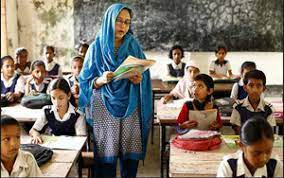 শিক্ষার্থীদের সরব পাঠ
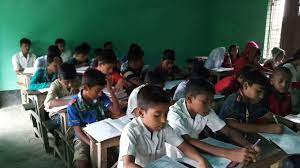 এসো যুক্তবর্ণগুলো ভেঙ্গে লিখি
জন্মভূমি
ন্ম
ন+ম
শ+চ
শ্চ
পশ্চিম
দক্ষিণ
ক+ষ
ক্ষ
ঙ্গ
ঙ+গ
বঙ্গোপসাগর
সুন্দরবন
ন্দ
ন+দ
এসো শব্দগুলো পাঠ থেকে খুজে বের করি এবং অর্থ লিখি।
তল সমান যে ভূমির

চাষাবাদ


আহরণ
সমতলভূমি

কৃষিকাজ

সংগ্রহ
একক কাজ
১।মৌয়াল কাকে বলে?
উত্তরঃ যারা মৌচাক থেকে মধু সংগ্রহ করেন, তাদের বলে মৌয়াল।
মূল্যায়ন
১।সুন্দরবন বাংলাদেশের কোথায় অবস্থিত?
উত্তরঃ আমাদের দেশের দক্ষিণ-পশ্চিম কোণে, বঙ্গোপসাগরের তীরে সুন্দরবন অবস্থিত।
২।মৌয়াল কি কাজ করে?
উত্তরঃ সুন্দরবন থেকে মধু সংগ্রহ করে।
বাড়ির কাজ
সুন্দরবন  সম্পর্কিত ৫ টি বাক্য লেখ।
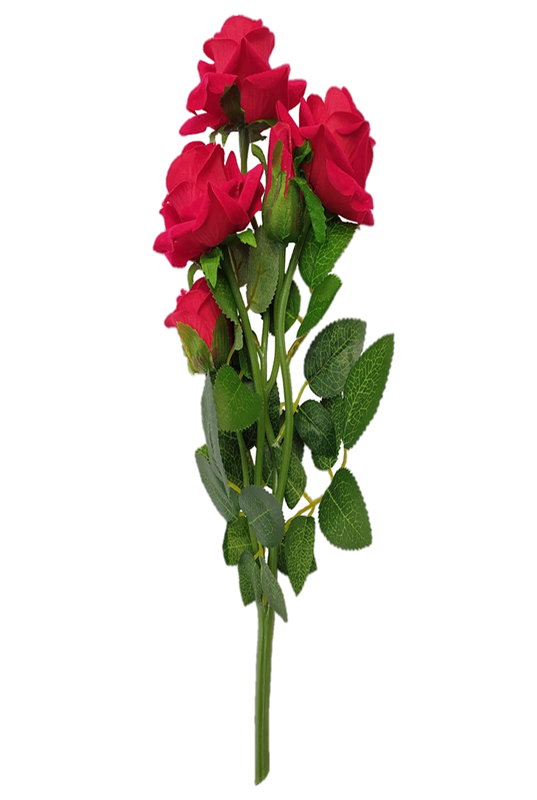 সবাইকে ধন্যবাদ